Základná škola s materskou školou Vlčkovce, 
Vlčkovce 1, 919 23
KONCEPCIA ROZVOJA ŠKOLY
2023 – 2028
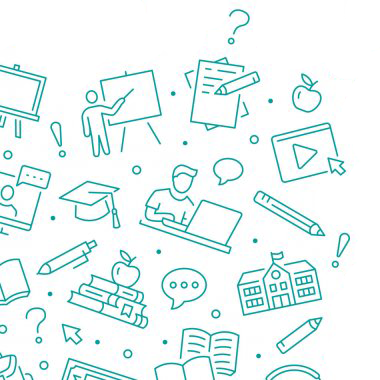 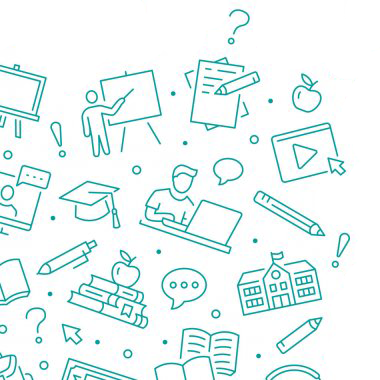 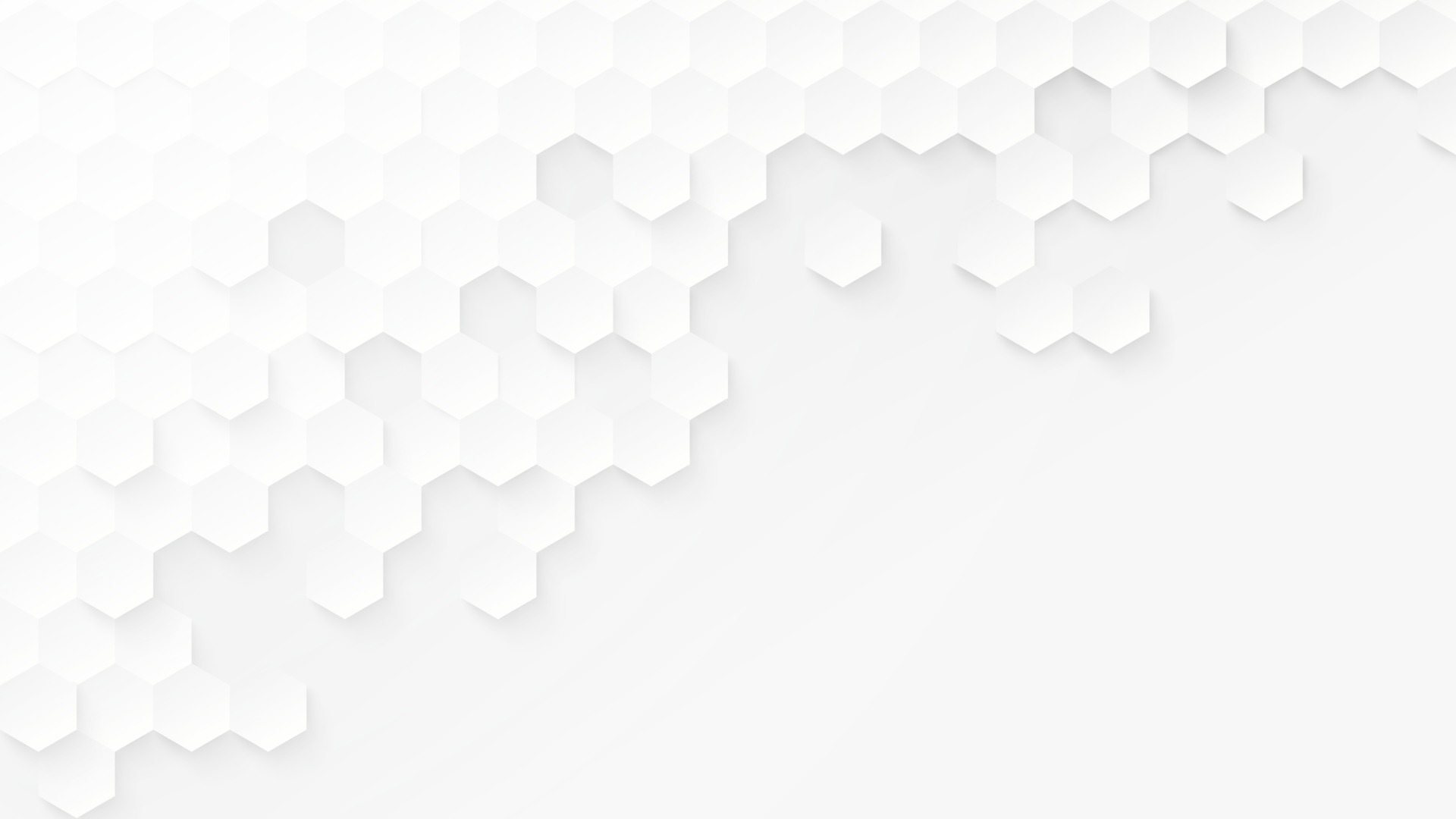 Základná škola s materskou školou Vlčkovce
- škola s právnou subjektivitou od 31. 8. 2004
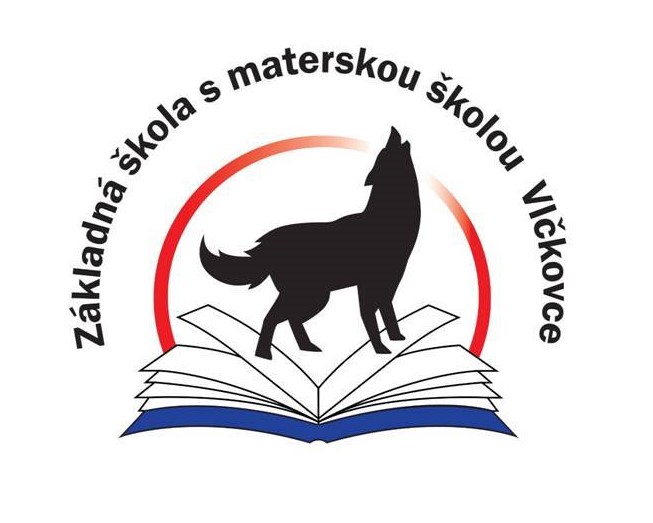 Partneri školy
odborová organizácia,
miestna samospráva,
Štátna správa,
 ÚPSVAR,
ZŠ Majcichov, Križovany,
NIVAM,
Rímskokatolícka cirkev, 
obecné organizácie,
iné školy a školské zariadenia,
organizácie tretieho sektoru.
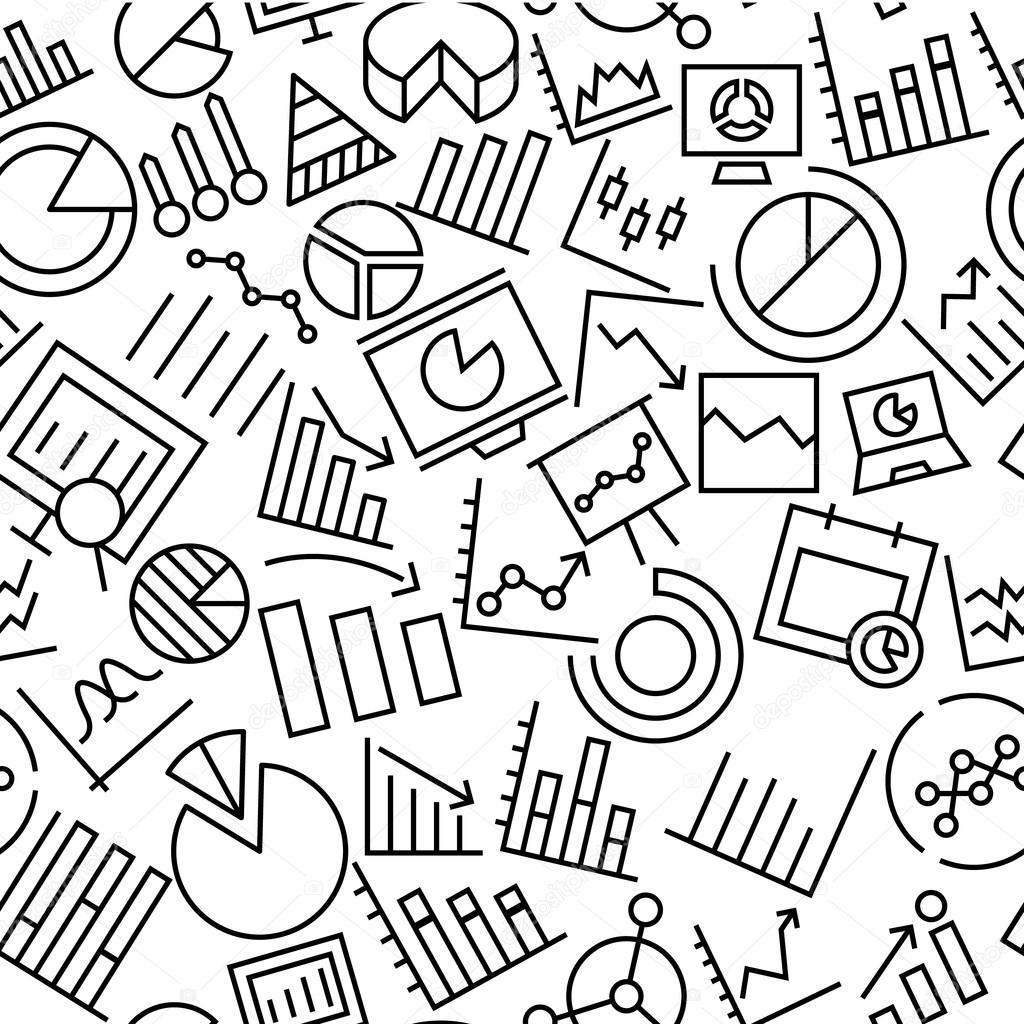 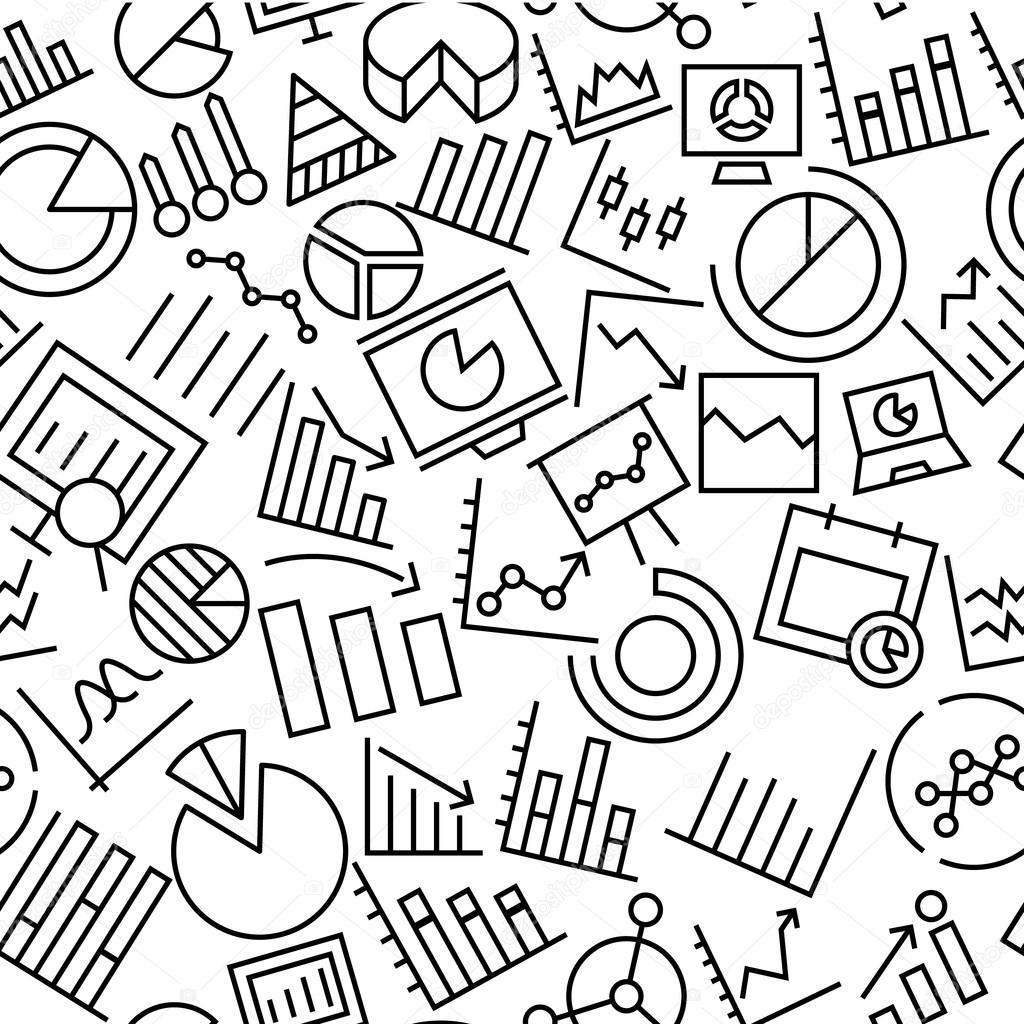 zamestnanci,
žiaci,
zákonní zástupcovia,
zriaďovateľ,
Rada školy,
Rady rodičov,
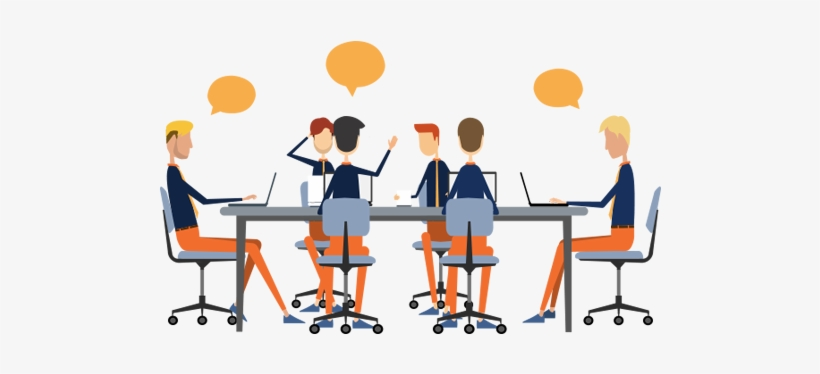 SILNÉ STRÁNKY
SLABÉ STRÁNKY

absencia telocvične
dobrá poloha a pokojné prostredie
počet žiakov v triedach
estetický interiér a exteriér ZŠ a MŠ
úspešnosť žiakov
vysoká odbornosť pedagog. pracovníkov
vzťah a prístup učiteľov k žiakom
dobré materiálno-technické vybavenie ZŠ a MŠ
záujem rodičov a žiakov o školu
dobré meno a obraz školy
rozvinutá spolupráca s partnermi školy
S
W
SWOT
PRÍLEŽITOSTI
OHROZENIA
inovácia školského kurikula
inklúzia školy
školská reforma 2026
nové projekty, aktivity
získanie mimorozpočtových financií
tímová práca
vytvorenie pozitívnej klímy školy
nový imidž školy
problémové správanie žiakov, - sociálne siete
nedostatok finančných prostriedkov (oceňovanie, údržba, mat.-technické vybavenie)
zvyšovanie cien energií
zaneprázdnenosť rodičov
O
T
VÍZIA, POSLANIE A HODNOTY
„Buďme školou priateľskou deťom, učiteľom a rodičom!
Záleží nám na spokojnosti všetkých.“
UČITEĽ
RODIČ
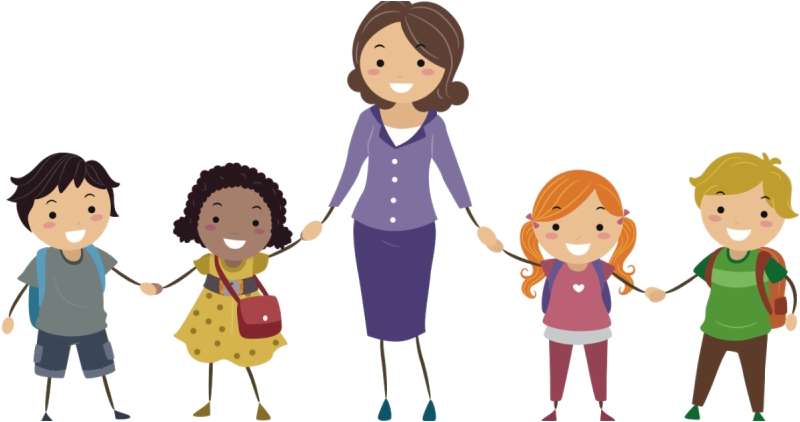 ŽIAK
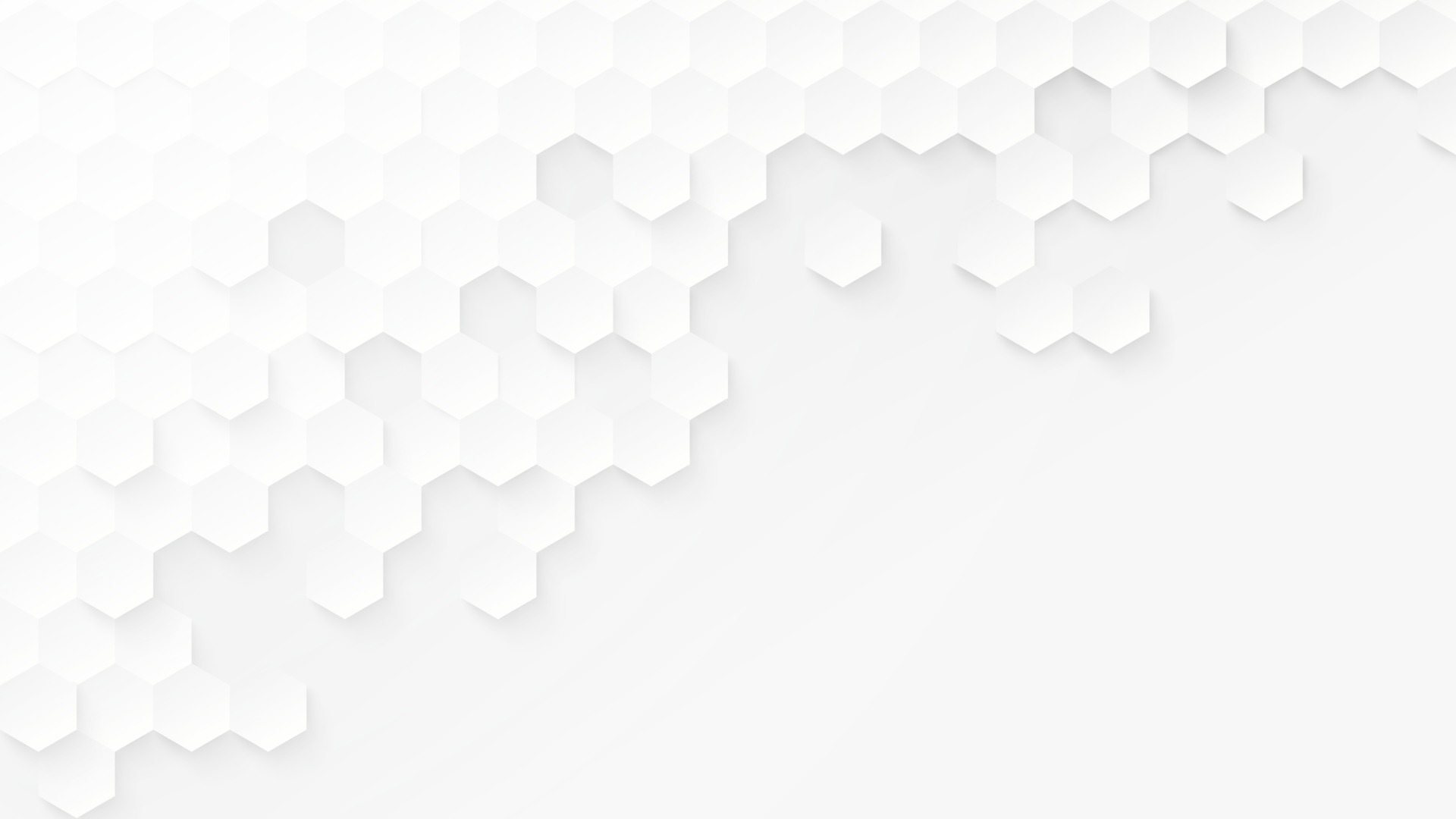 STRATEGICKÉ CIELE ROZVOJA ŠKOLY
Dlhodobé priority rozvoja školy
I.  Vychádzať z tradície školy a korekciou pedagogickej koncepcie školy skvalitniť výchovno-vzdelávací proces a výchovné pôsobenie školy a školských zariadení. 

II. Zabezpečiť vysokú odbornosť pedagogického zboru a vytvoriť efektívne motivačné prostredie. 

III. Budovať školu ako „otvorený systém“ schopný počúvať hlasy 
z vonku a efektívne komunikovať s vonkajším prostredím.
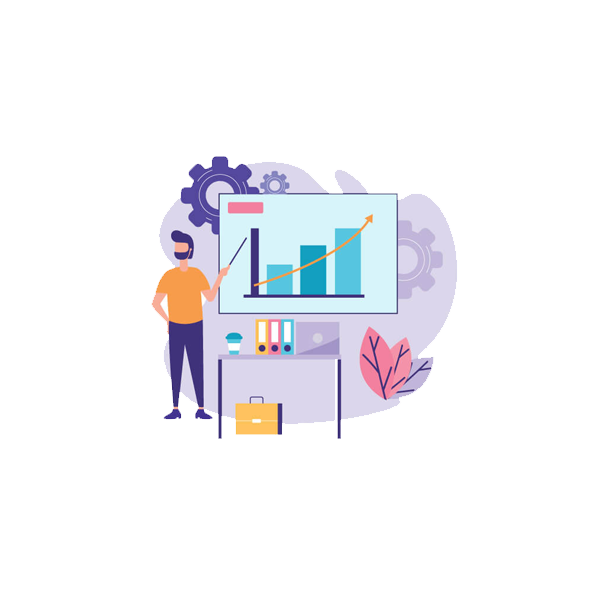 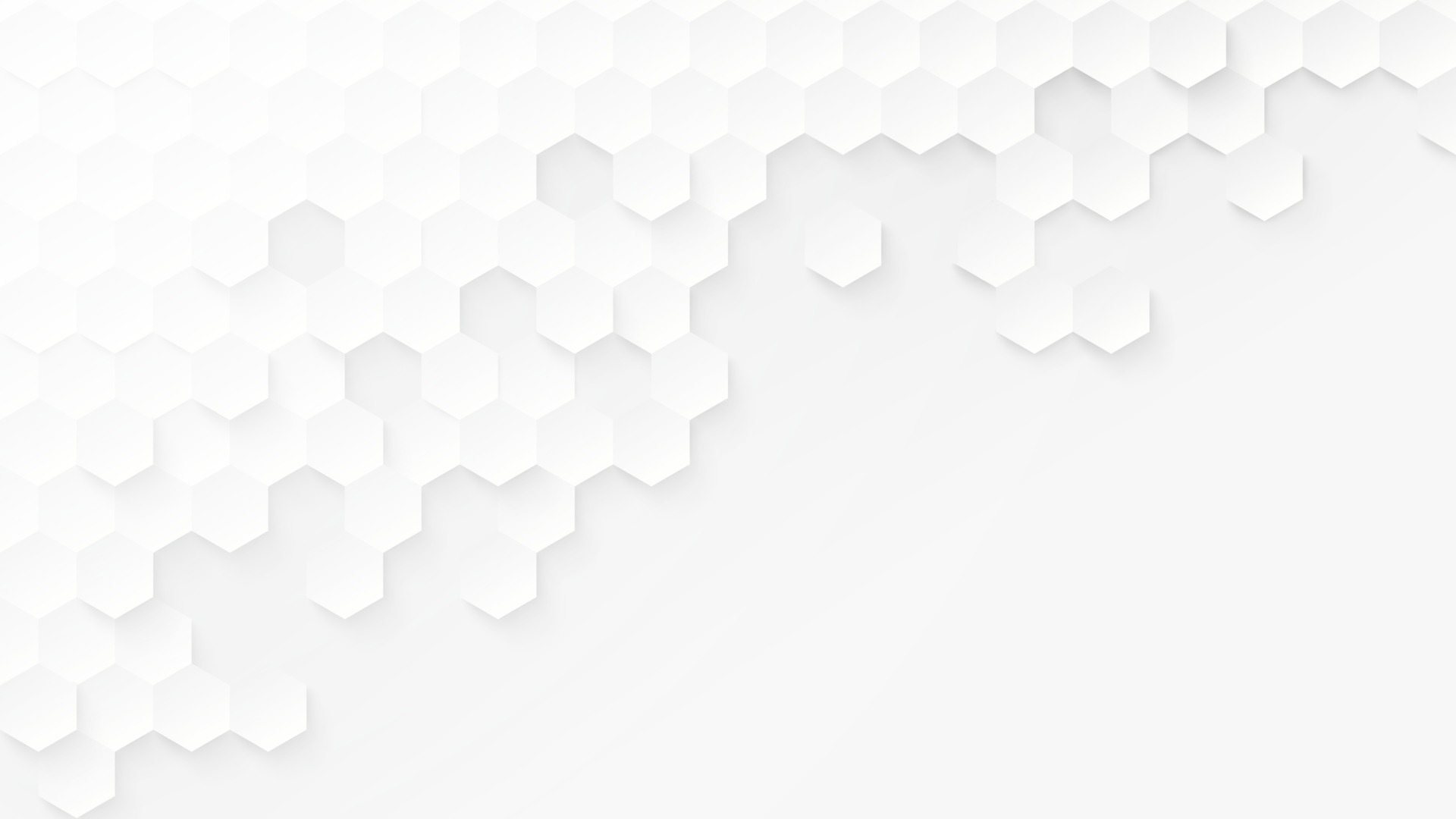 KROKY SMERUJÚCE K ROZVOJU ŠKOLY pre oblasť:
I. VZDELÁVANIE A VÝCHOVA
Inovovanie  školského  kurikula

Rozvíjanie kľúčových kompetencií žiakov

Zmysluplné vyučovanie a učenie sa v súvislostiach

Hodnotenie a sebareflexia žiakov

Inovatívne využívanie IKT vo vyučovaní

Pozitívna klíma a atmosféra

Inkluzívny prístup - práca  so všetkými deťmi
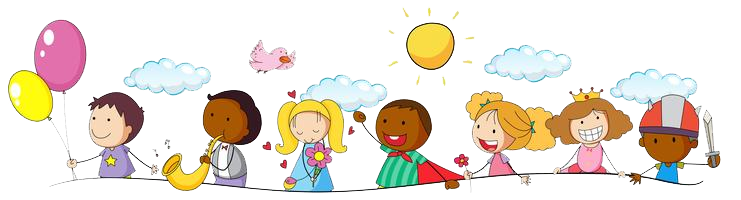 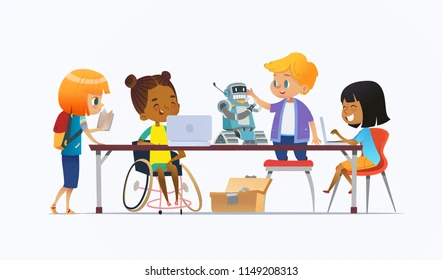 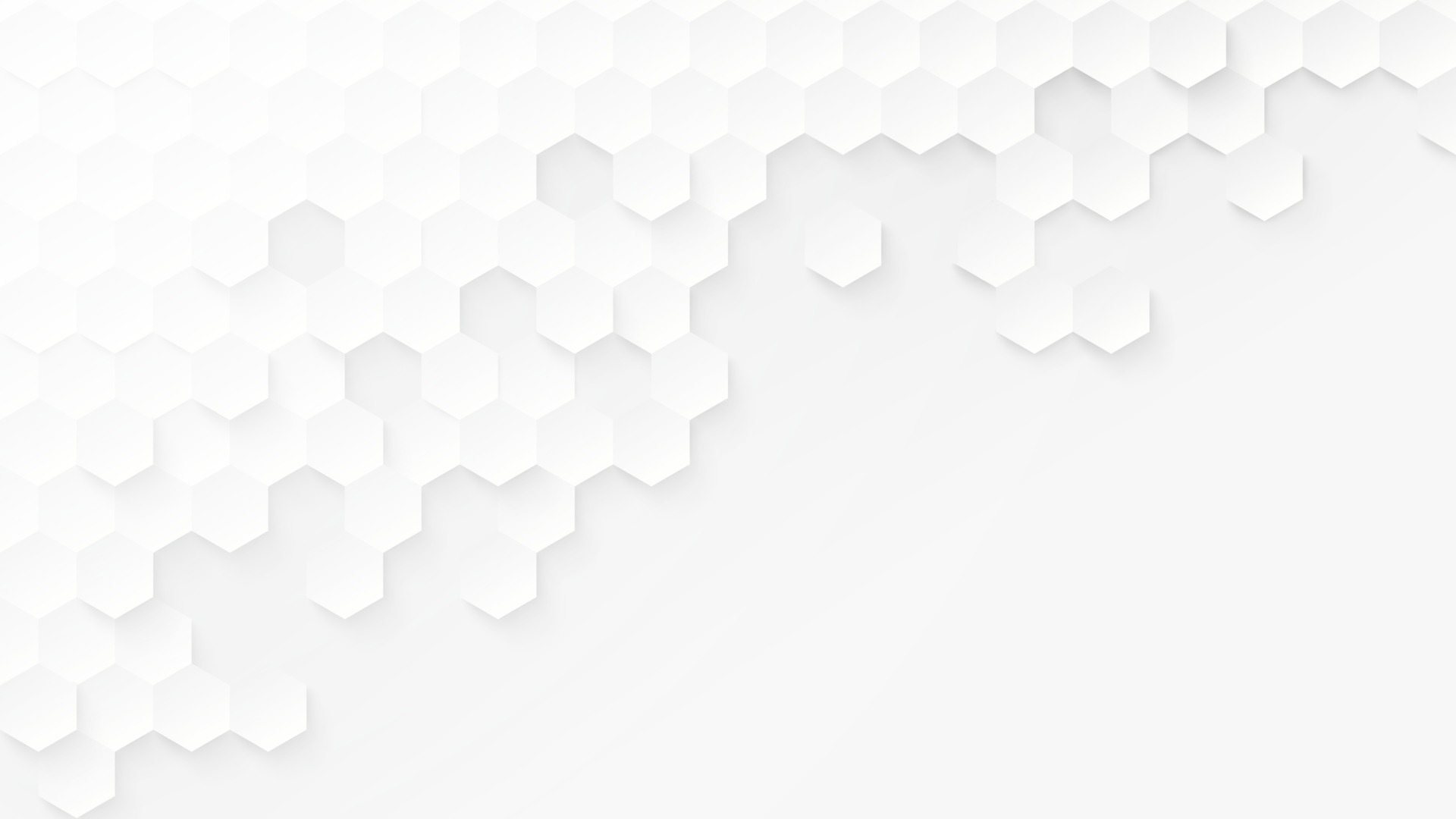 KROKY SMERUJÚCE K ROZVOJU ŠKOLY pre oblasť:
I. VZDELÁVANIE A VÝCHOVA
Pestovanie hodnoty demokratickej školy

Pravidelná inovácia  koncepcie ŠKD, záujmových útvarov  a mimoškolských aktivít podľa požiadaviek klientov

Poskytovanie výchovy a vzdelávania aj deťom cudzincov, odídencov...

Kompenzačné opatrenia na zmierňovanie dopadov pandémie 

Metodická spolupráca medzi ZŠ a MŠ

Kontakt školy a rodičov
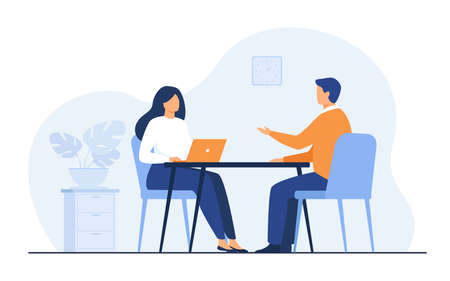 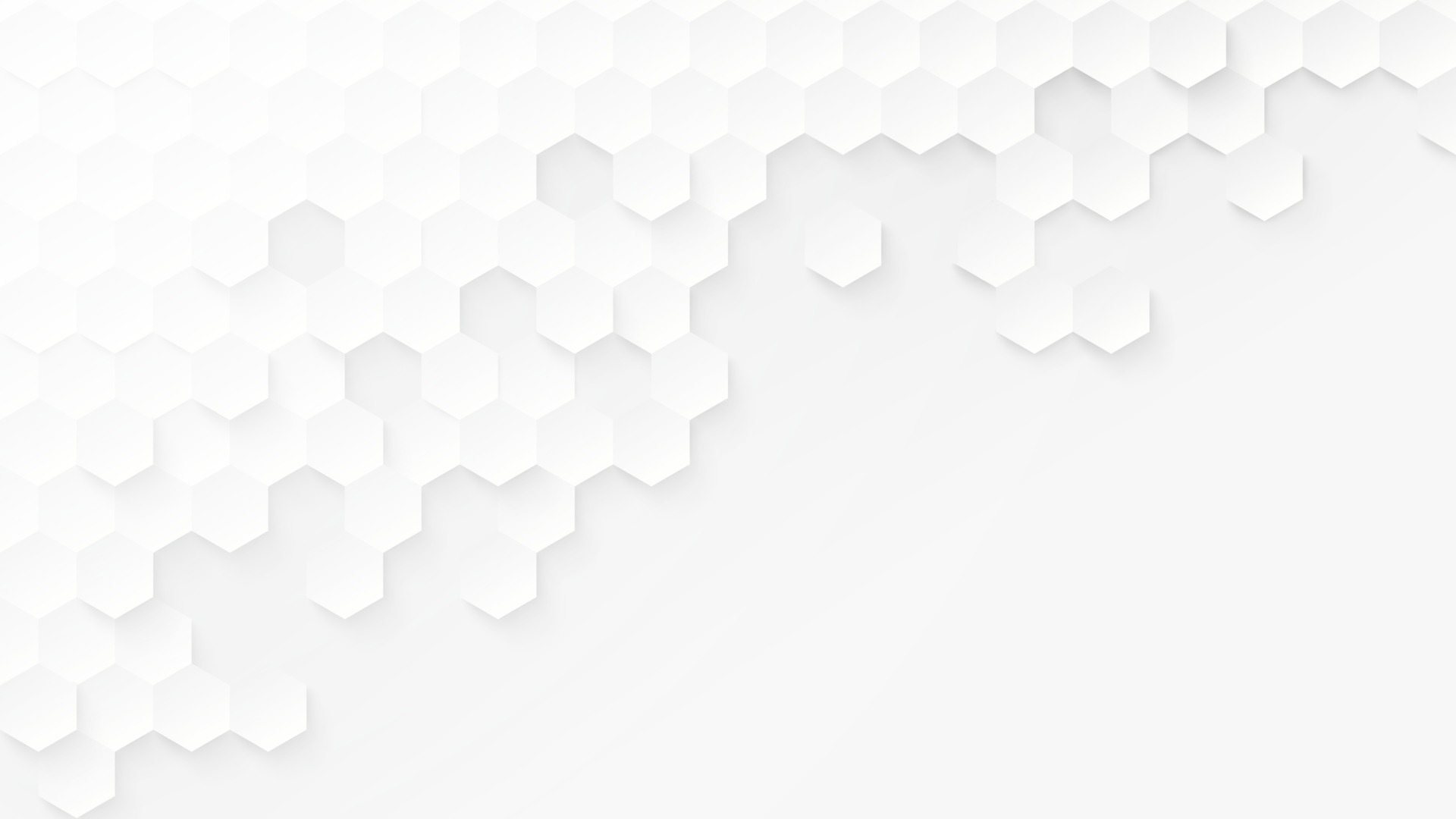 KROKY SMERUJÚCE K ROZVOJU ŠKOLY pre oblasť:
II. MATERIÁLNO-TECHNICKÉ PODMIENKY ŠKOLY
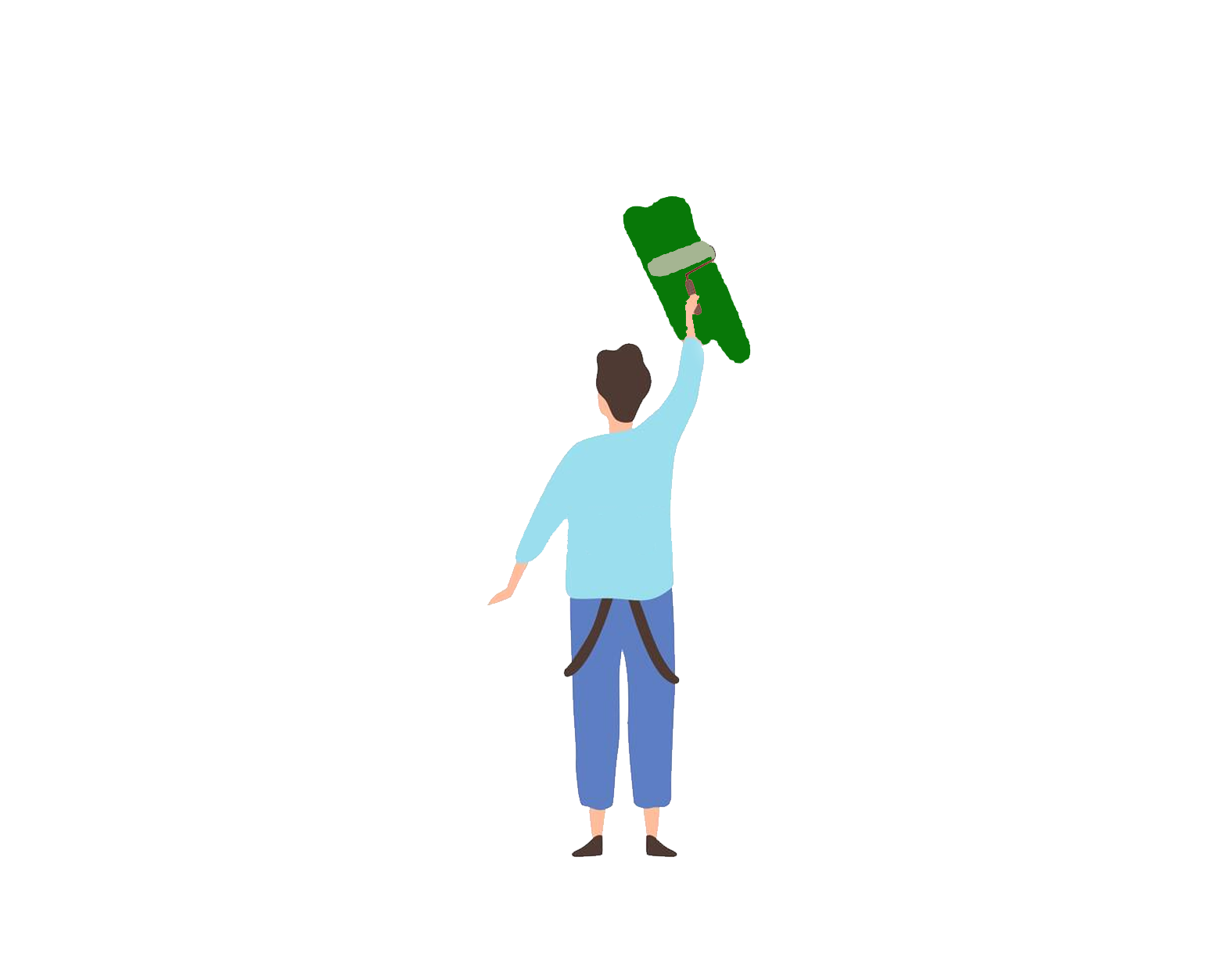 Zabezpečiť bezpečný a bezporuchový chod školy, znižovať náklady školy

Zabezpečovať kvalitnú údržbu IKT, PC siete, internetu

Prejsť na kompletnú elektronizáciu, zákon  o e-Governmente

Zakupovať moderné učebné pomôcky a dopĺňať kabinetné zbierky

Dopĺňať triedy a sociálne zariadenia základnými hygienickými potrebami

Pokračovať v údržbe, zveľaďovaní a skvalitňovaní interiéru i exteriéru ZŠ a MŠ
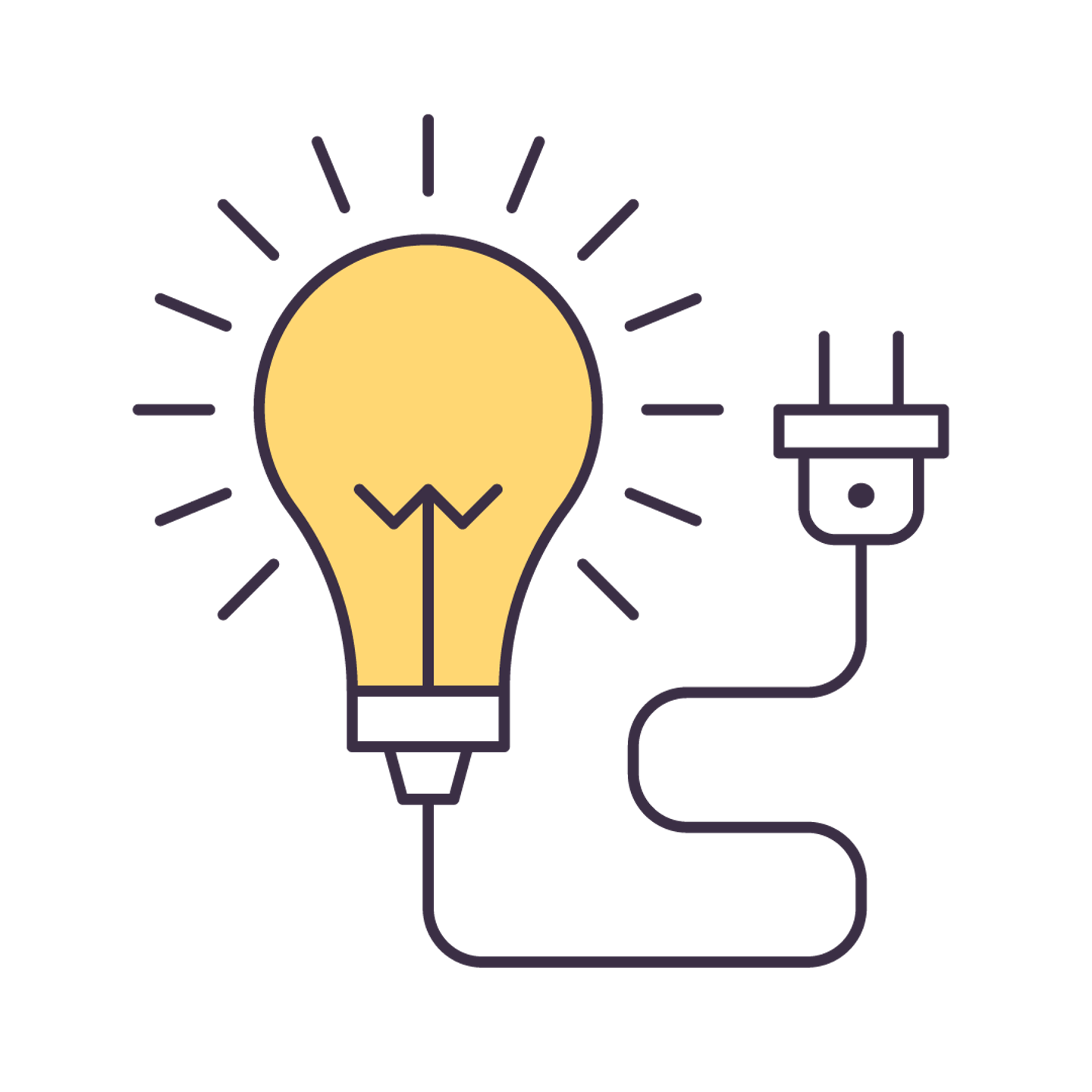 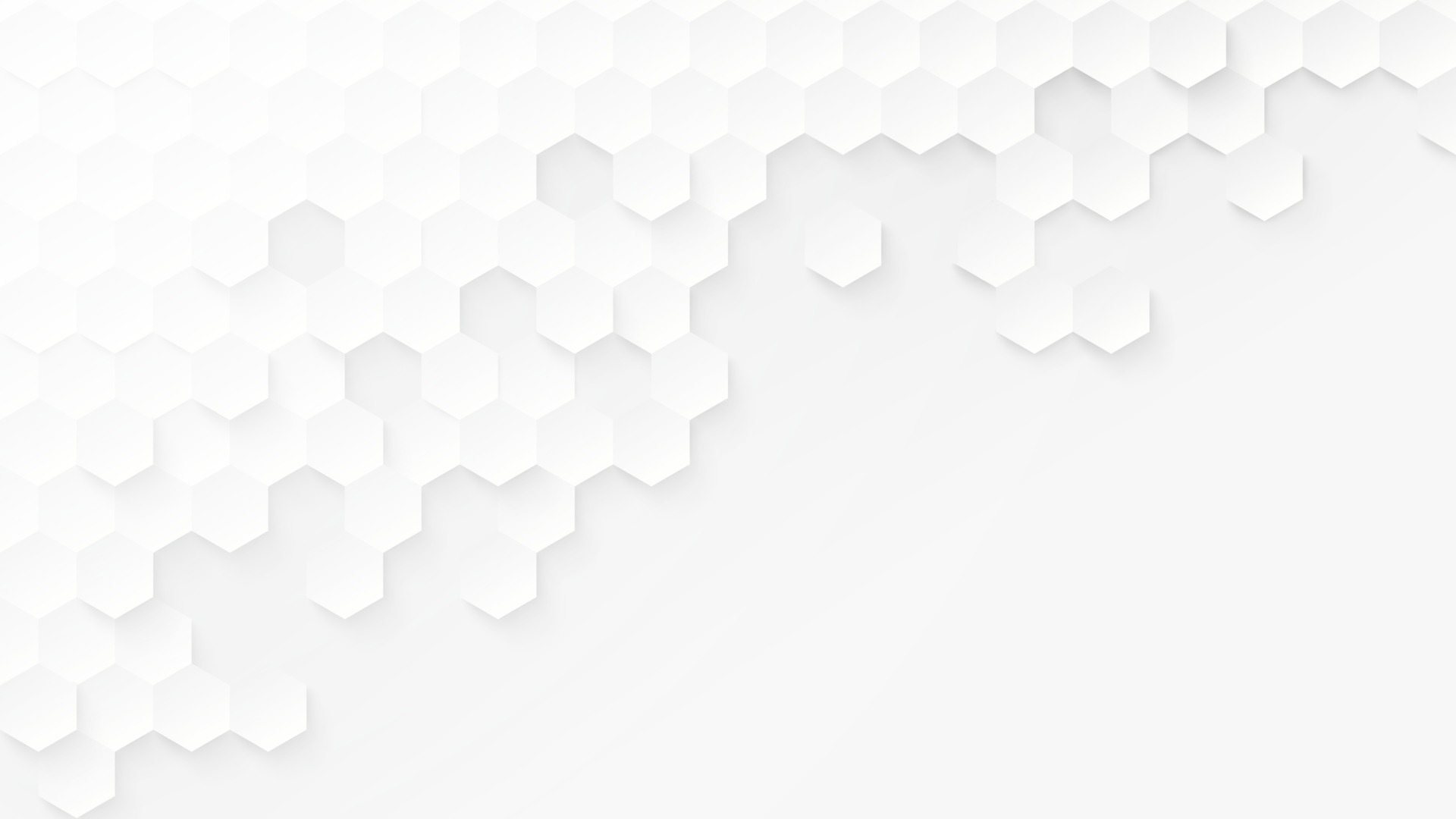 KROKY SMERUJÚCE K ROZVOJU ŠKOLY pre oblasť:
III. MANAŽMENT ŠKOLY A SPOLUPRÁCA S INÝMI SUBJEKTAMI
Personálne riadenie

Strategické riadenie

Pedagogické riadenie

Marketingové riadenie

Prezentovanie na verejnosti ZŠ + ŠKD + MŠ

Komunikácia s rodičmi a verejnosťou

Slušné pracovné podmienky pre nepedagogických pracovníkov

Spolupráca s partnermi školy
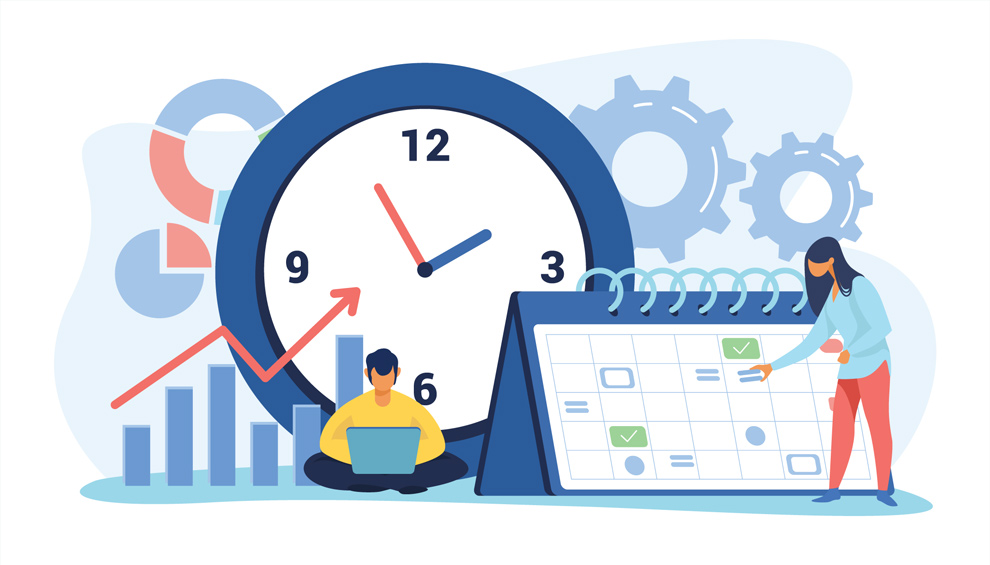 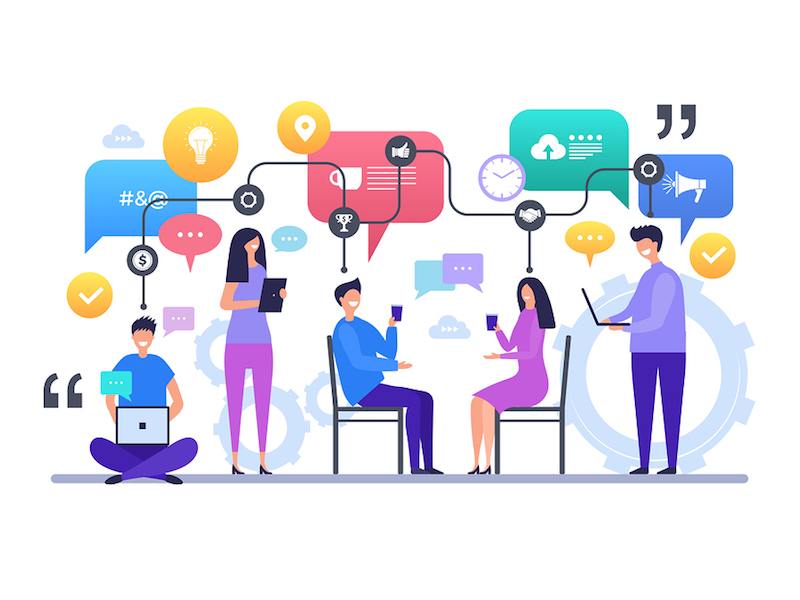 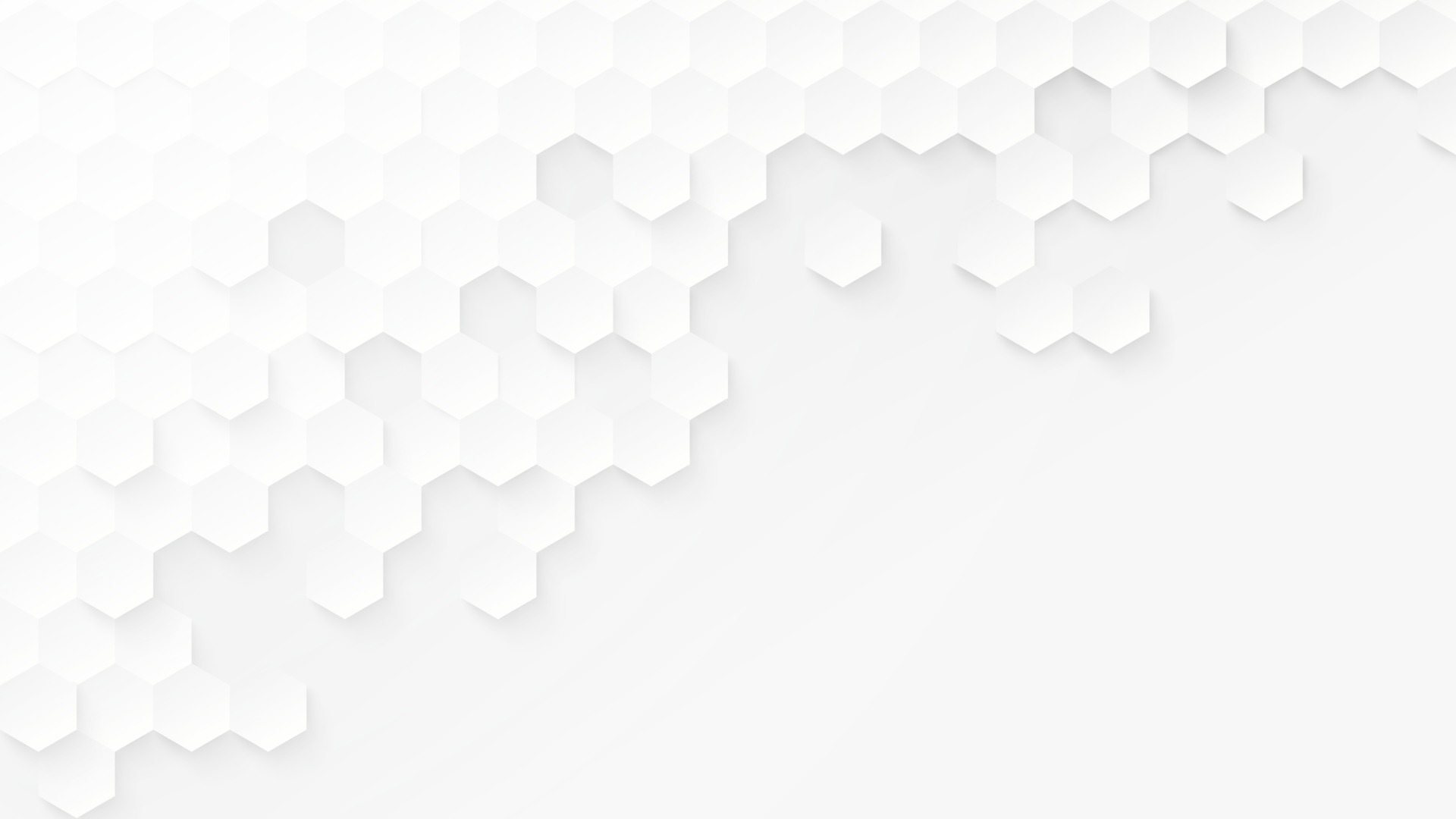 REALIZÁCIA STANOVENÝCH CIEĽOV
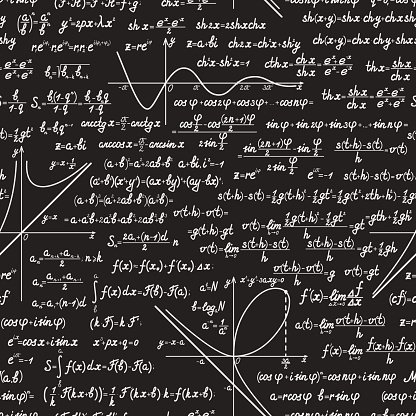 Inovácia 
školského 
kurikula
Efektívna komunikačná stratégia
Tímová práca
Školský podporný tím
=
STABILNÝ SYSTÉM EFEKTÍVNEHO VZDELÁVANIA  +  NOVÝ IMIDŽ ŠKOLY
Aj malá škola môže vychovať veľkých ľudí.